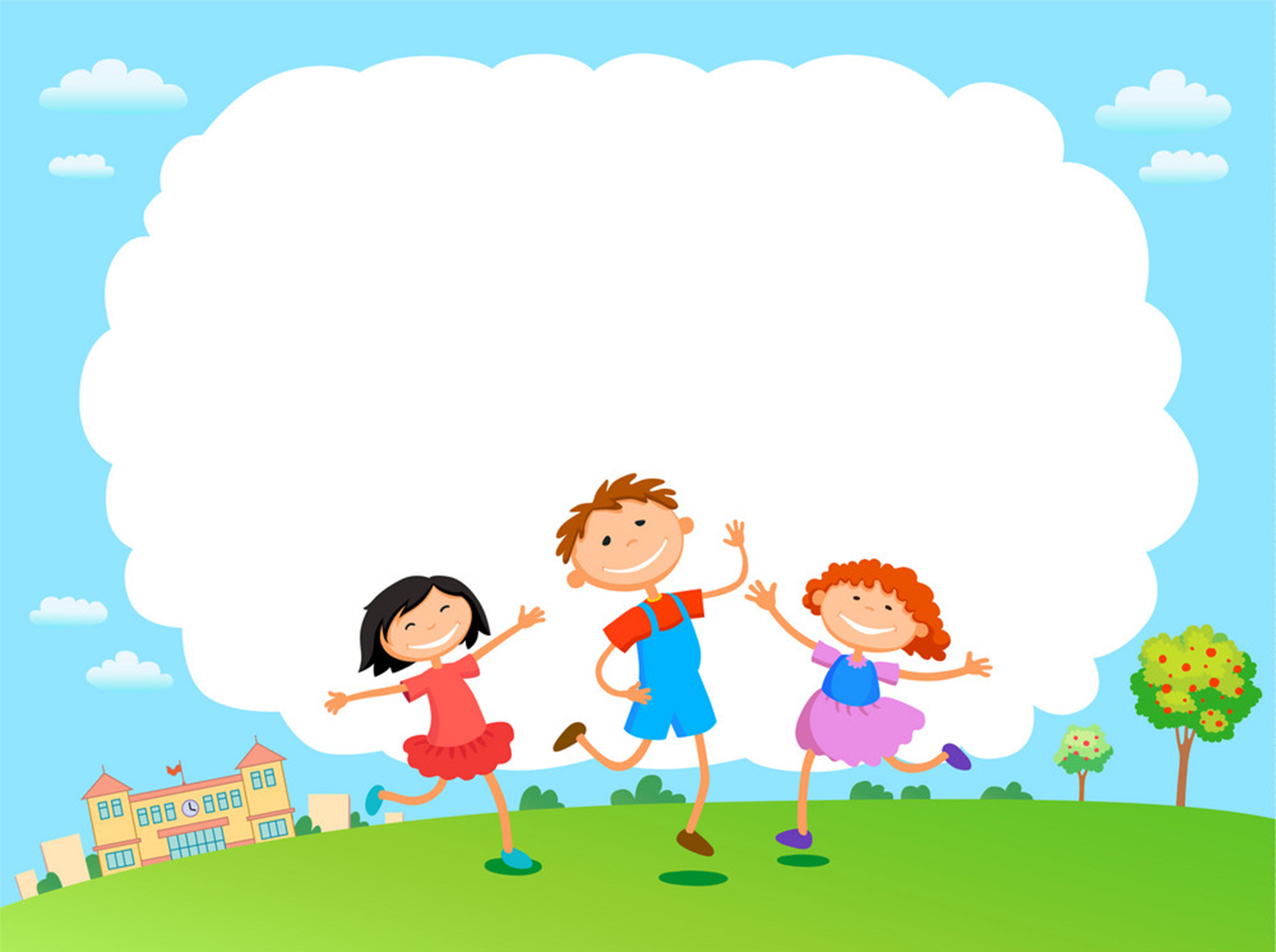 NHIỆT LIỆT CHÀO MỪNG 
CÁC THẦY CÔ VỀ DỰ 
CHUYÊN ĐỀ CẤP TRƯỜNG 
MÔN NGỮ VĂN 


- TỔ KHOA HỌC XÃ HỘI -
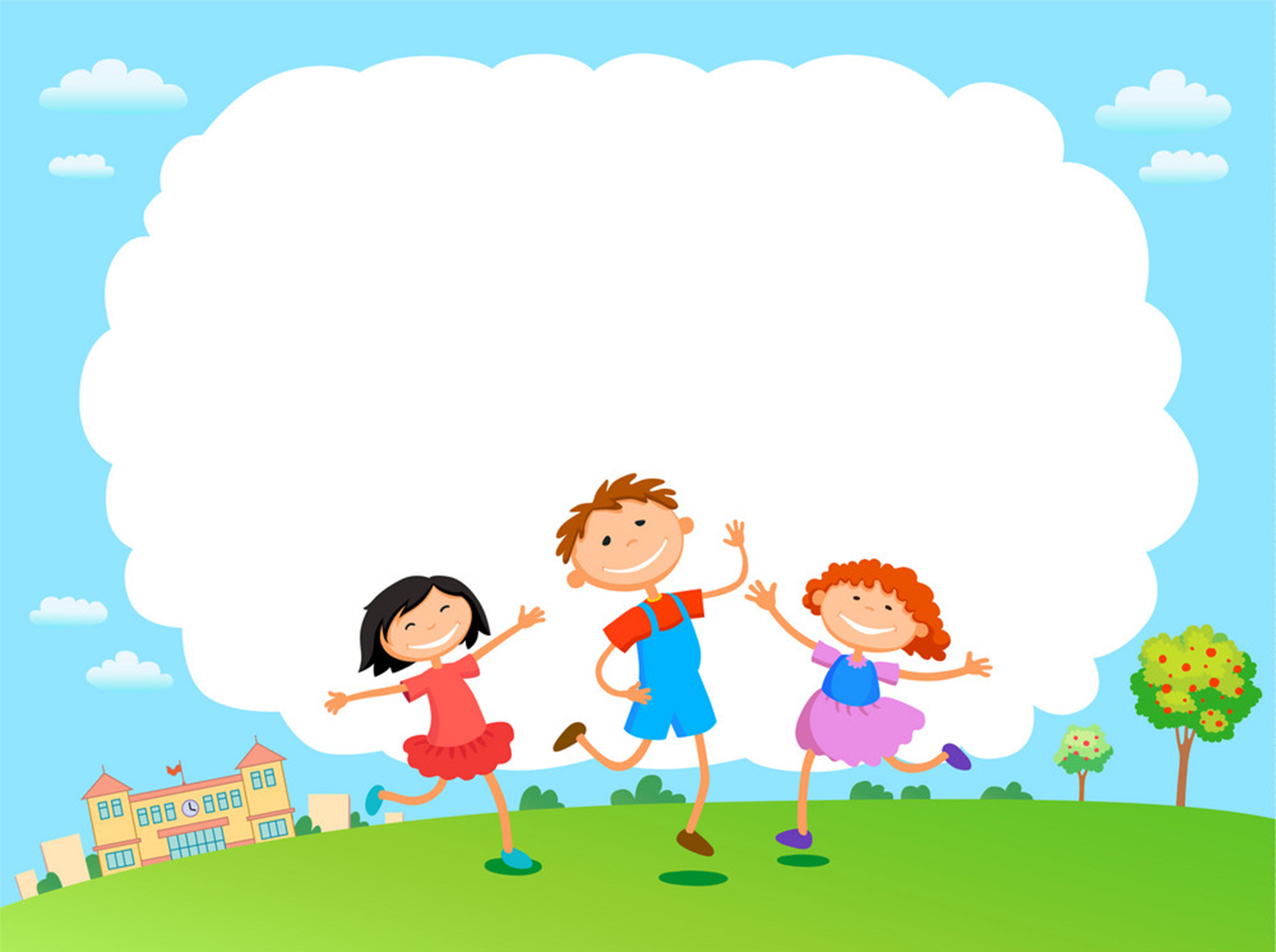 THỰC HÀNH TIẾNG VIỆT
SỐ TỪ
HOẠT ĐỘNG MỞ ĐẦU
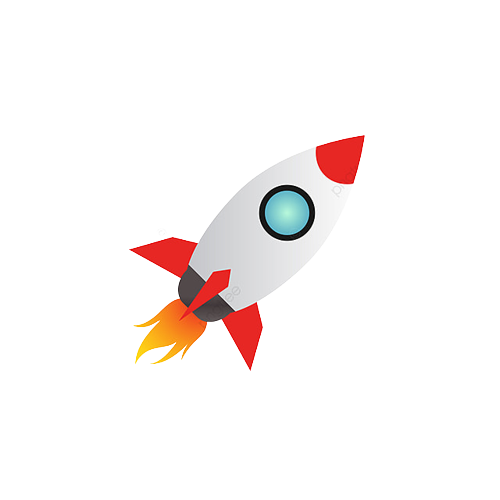 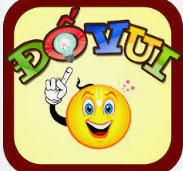 Một chú tiểu đi với ba chú tiểu. 
Hỏi tất cả có mấy chú tiểu?
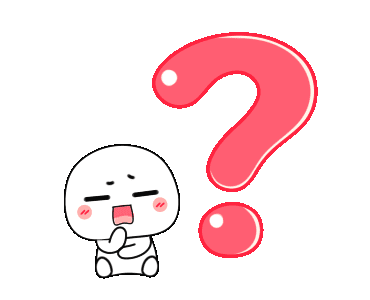 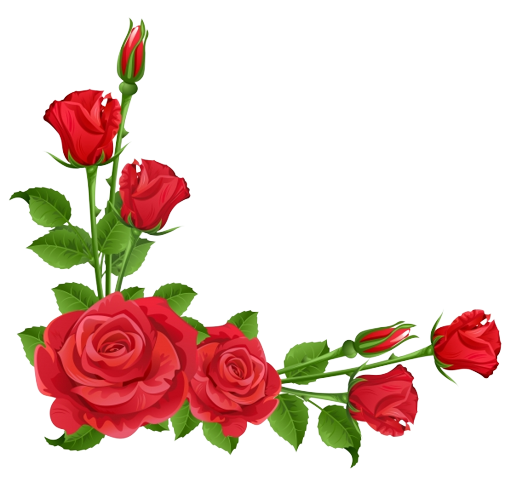 Cho các câu văn sau:
Tôi đoán được hai loại hoa: hoa mồng gà và hoa hướng dương.
(2) Chúng tôi gặp nhau và nói dăm ba câu chuyện.
(3) Tôi ngồi bàn thứ nhất.
(1) Các từ in đậm (hai, dăm ba, nhất) bổ sung ý nghĩa cho từ ngữ nào trong câu? Từ ngữ được bổ sung ý nghĩa thuộc loại từ gì?
(2) Các từ in đậm (hai, dăm ba, nhất) bổ sung ý nghĩa gì? 
Nêu vị trí của chúng so với từ mà chúng bổ nghĩa.
Cho các câu văn sau:
Tôi đoán được hai loại hoa: hoa mồng gà và hoa hướng dương.
(2) Chúng tôi gặp nhau và nói dăm ba câu chuyện.
(3) Tôi ngồi bàn thứ nhất.
- Từ “hai” đứng trước và bổ sung ý nghĩa cho danh từ “loại hoa” (danh từ), từ “dăm ba” đứng trước và bổ sung ý nghĩa cho danh từ “câu chuyện”  và biểu thị số lượng sự vật -> Từ “hai”, “dăm ba” ở đây là số từ chỉ số lượng.
- Từ “nhất” kết hợp với danh từ “thứ” (thứ nhất), đứng sau danh từ “bàn” và biểu thị số thứ tự -> từ “nhất” ở đây là số từ chỉ thứ tự.
* Khái niệm: Số từ là những từ chỉ ý nghĩa số lượng và thứ tự của sự vật.
* Phân loại: 2 tiểu loại cơ bản
Gồm các từ chỉ số lượng xác đinh (một, hai, ba,...) và số từ chỉ số lượng ước chừng (vài, dăm, mươi, dăm bảy, ba bốn,...). Khi biểu thị số lượng sự vật, số từ thường đứng trước danh từ.
Số từ chỉ số lượng
Đứng sau danh từ, chỉ thứ tự của sự vật. Số từ chỉ thứ tự thường đứng sau các danh từ thứ, hạng, loại, số.
Số từ chỉ thứ tự
Bài tập 1/Tr.64
Số từ chỉ số lượng xác định trong các câu là (từ in đậm):
a. hai bố con
b. một bình tưới
c. ba chục mét
Bài tập 2/Tr.64
Số từ chỉ số lượng ước chừng trong các câu là:
a. mấy phút
c. một hai hôm
b. vài ngày
Ba số từ chỉ số lượng ước chừng là: mươi, dăm ba, hai ba
Đặt câu:
+ Năm nào, ngoại cũng để dành mươi con gà ngon cho con cháu về ăn Tết.
+ Hôm rồi, bà đi xa về có gửi cho bọn trẻ dăm ba gói kẹo.
+ Chừng hai ba ngày tới, tôi sẽ đi Quảng Ninh một chuyến.
Bài tập 3/Tr.65
Từ Sáu trong câu là danh từ riêng chỉ tên một người. (Tên Sáu có lẽ được đặt theo thứ tự người con trong gia đình. Ở miền Nam, người con cả trong gia đình thường được gọi là Hai. Bà Sáu có thể là người con thứ năm trong gia đình.) Vì thế, trong trường hợp này, số từ chỉ thứ tự đã được chuyển thành danh từ riêng nên phải viết hoa.
Bài tập 4/Tr.65
Những trường hợp tương tự: hai mắt - đôi mắt, hai tay - đôi tay, hai tai - đôi tai, hai cái sừng - đôi sừng, hai cánh – đôi cánh, hai chiếc đũa - đôi đũa.
Sự khác nhau giữa nghĩa của cụm từ có số từ hai và cụm từ có danh từ đơn vị đôi:
+ hai là số từ chỉ số lượng, dùng để đếm các sự vật.
+ đôi là danh từ chỉ một tập hợp sự vật có hai yếu tố cùng loại, tương ứng với nhau và làm thành một đơn vị thống nhất về mặt chức năng, công dụng. Có thể tính đếm tập hợp đó bằng số từ và đặt số từ đứng trước danh từ đôi: một đôi, hai đôi, ba đôi,...
Bài tập 5/Tr.65
Ba chìm bảy nổi: chỉ nỗi gian truân, vất vả, long đong, liên tiếp gặp khó khăn, trắc trở.
Ba mặt một lời: có đủ các bên, đủ mọi người trong cuộc, để chứng minh xác nhận cho việc gì đó.
Mồm năm miệng mười: lắm mồm lắm miệng, nói hết cả phần của người khác (hàm ý chê).
Trăm người bán, vạn người mua: lời khuyên những người ngồi bán gần nhau không nên tị nạnh, tranh giành khách.
- Ăn một bát cháo, chạy ba quãng đồng: chỉ việc không đáng làm, để đạt được việc nhỏ bỏ công sức quá to.
- Chín người mười ý: mỗi người mỗi ý, khó mà chiều theo cho đặng, cho đều.
- Gươm hai lưỡi, miệng trăm hình: ý nói gươm đao sắc bén cũng không bằng miệng lưỡi nhân gian.
- No ba ngày tết, đói ba tháng hè: hãy biết điều tiết chi tiêu để không phải túng thiếu.
- Bắt cá hai tay: chỉ những người tham lam, cuối cùng cũng sẽ mất hết.
- Một nghề thì sống, đống nghề thì chết: ý nói thà giỏi một lĩnh vực gì đó cho chuyên sâu còn hơn cái gì cũng biết mà chẳng biết tới đâu.
12